Part I. 
 
. . . . . . . . . . . . . . . . . . . . . . . . . . . . . . . . . . . . . . . . .
 
	Once upon a time, there lived a good girl and her mom. 
    They lived in a small house in a village.
	One day mom asked  her daughter to go to their granny.  
    Granny lived  beyond  a  thick  forest.
 
	The girl got up early next morning. She wanted  to come to granny as early as possible.  Granny had  a  lot  of  domestic animals  and the girl  wanted to play  with  them. 
     Mom gave Jenny a full  basket  of  fruit  and  vegetables.
 

to be continued
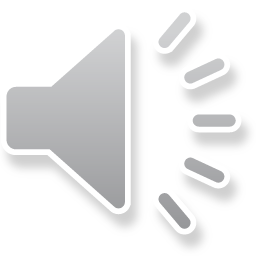 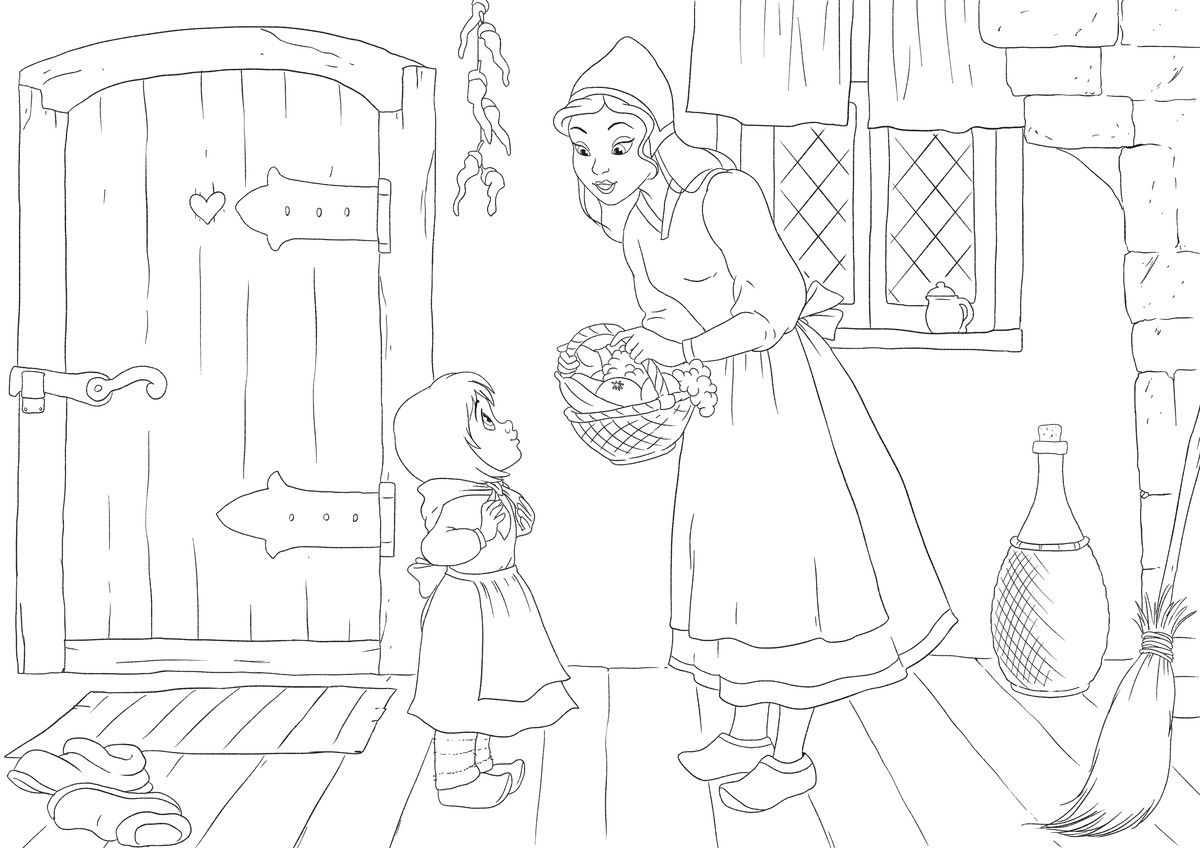 Выпиши выделенные жёлтым цветом фразы из текста в том порядке, как они идут, и узнаешь, как они переводятся:
 
___________________________  Давным-давно
 there lived  	     -   жили-были
___________________________  в деревне
____________________________ Однажды
____________________________ попросила
____________________________ дочка
________________________________ за густым лесом
____________________________ встала рано
____________________________ Она хотела прийти к
____________________________ так рано, как возможно
______________________________________________ 
                                  было много домашних животных
____________________________  с ними
_____________________________ дала
________________________________________________ 
                              полную корзинку фруктов и овощей
2)Оставшиеся невыделенные фразы переводятся так:
 
her mom 			– её мама
in a small house 	- В маленьком доме
to go to their granny 	– пойти к их бабушке
Next morning 		– на следующее утро
and the girl wanted to play – и девочка хотела поиграть
Новые слова будет легче учить по карточкам: 

- вырежи из плотной бумаги карточки размером 10 см на 3 см,
- с одной стороны карточки напиши фразу по-русски,
с другой стороны – по-английски.

Через 5-10 минут ты выучишь все эти фразы!
3) Переведи 1-ю часть сказки на русский язык. 
    Пиши внимательно. Не наделай ошибок!
 
___________________________________________________
___________________________________________________
___________________________________________________
___________________________________________________
___________________________________________________
___________________________________________________
___________________________________________________

___________________________________________________
4) Давай подпишем все фрукты в корзинке!
PEAR
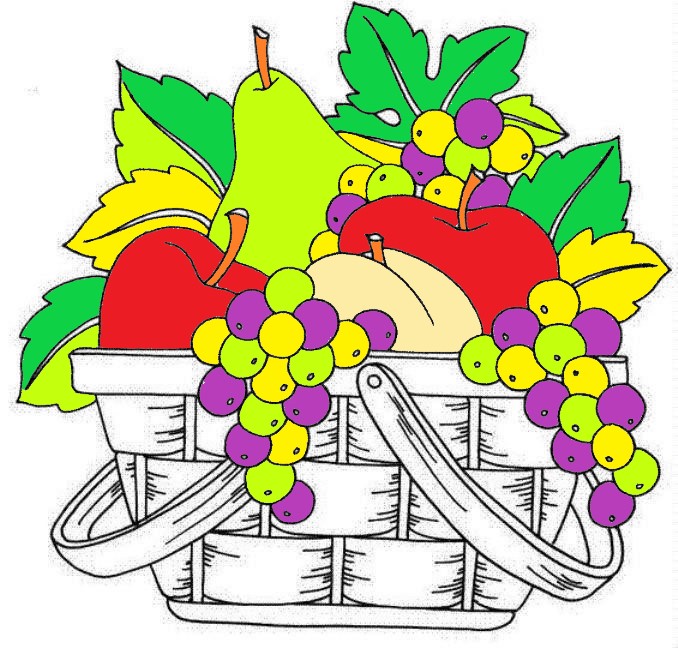 Раскрась картинку и подпиши каждый цвет.
Red
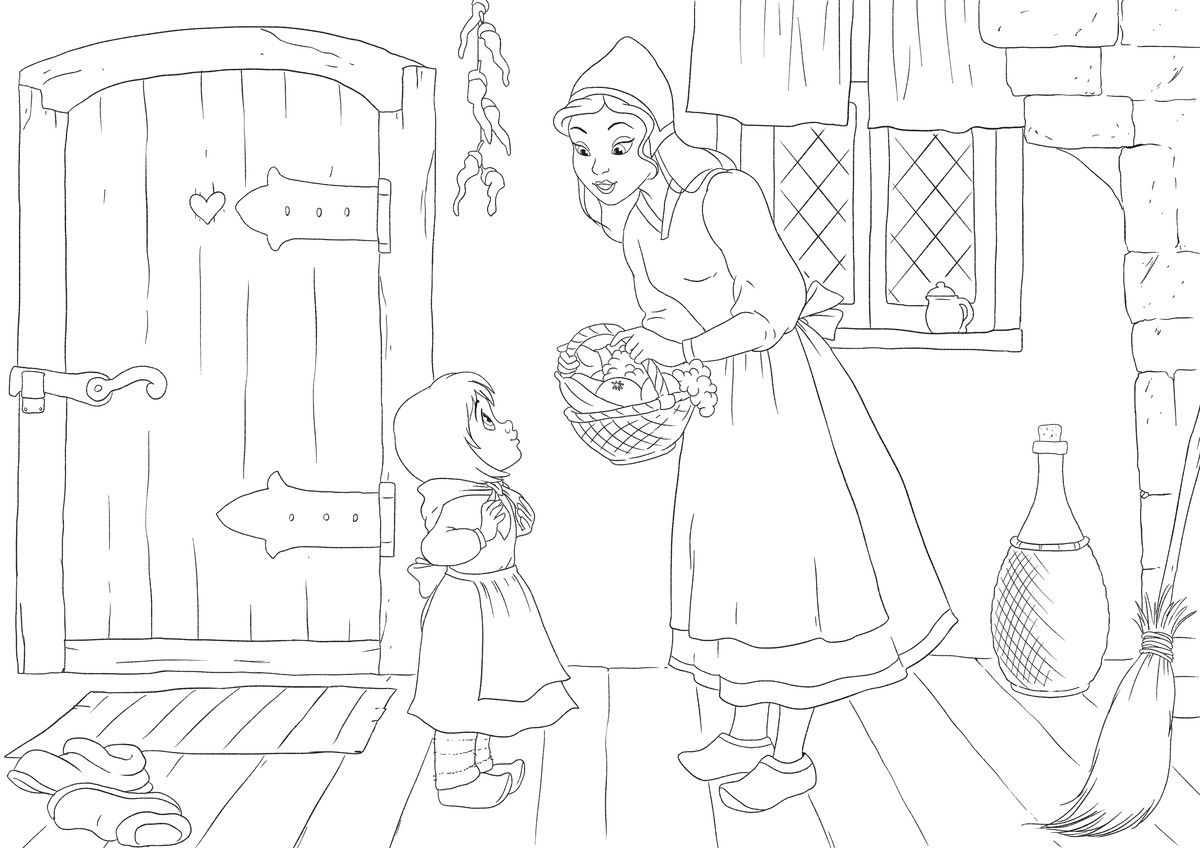 Green
Yellow
brown
Blue
А теперь 
самое сложное задание

ПЕРЕСКАЗ
Once upon a time…
… lived in a small village…
One day …
Granny lived…
… got up early…
…wanted to come to…
…had a lot of domestic…
…gave Jenny a full…
И самым отважным
последнее 
супер-сложное задание

Пересказ
с одновременным переводом
Давным-давно…
…жили в маленькой деревушке…
Однажды…
Бабушка жила…

…встала рано…
…хотела прийти к…
…было много домашних…
…дала Дженни полную…